Strategic Plan Update
Board of Education

Theme: Support and develop UCPS Employees
Strategic Initiative: 1a.Develop a 5-year recruitment and hiring plan to maintain a workforce of effective and qualified professionals

Executive Sponsor – Dr. Chris Barnes
Initiative Owner – Dr. Tom Bulla
Strategic Theme
Support and develop UCPS employees
2
www.ucps.k12.nc.us
Strategic Initiative
1a. Develop a five-year recruitment and hiring plan to maintain a workforce of effective and qualified professionals
3
www.ucps.k12.nc.us
Previous STATE
Career Fairs
Mentor Programs
Professional Development
Targeted Bonuses 
UCPS Teacher of the Year
UCPS Employee of the Month
4
www.ucps.k12.nc.us
Desired STATE
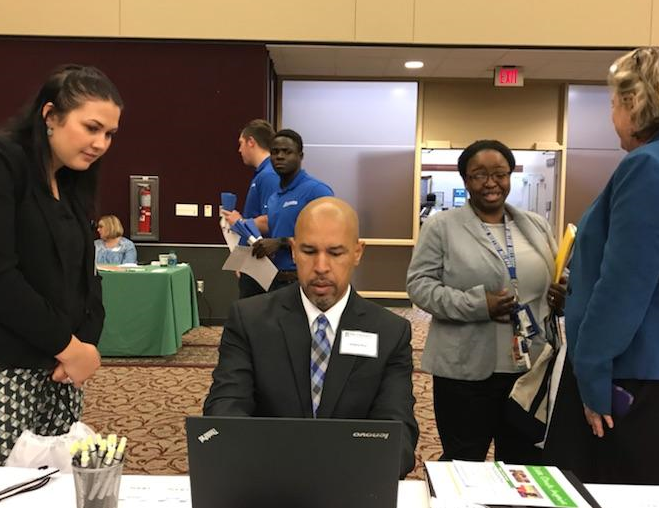 5-Year Recruitment Plan
Career Fair Expansion
Comprehensive Compensation Plan
University Partnership
Enhanced Targeted Bonuses
Hire Forward Initiative
UCPS Interview Protocol
5
www.ucps.k12.nc.us
PERFORMANCE INDICATORS from sec. VIII
6
www.ucps.k12.nc.us
TIMELINE  from VII
7
www.ucps.k12.nc.us
QUESTIONS?
8
www.ucps.k12.nc.us
TIMELINE
In progress
Not yet started
Completed
9
TIMELINE
In progress
Not yet started
Completed
10
CURRENT/DESIRED STATE from sec III
Currently, a variety of activities are utilized to support the recruitment efforts.  To attain prospective employees, recruitment efforts include participation in University Careers fairs, locally sponsored Career Fairs and outreach to local universities to increase awareness of student teachers. To retain employees, we have a mentor program that supports teachers new to the profession and new to Union County. In addition, professional development is offered to support teacher development. Targeted bonuses exist as well as some forms of employee recognition (UCPS TOY and UCPS Employee of the Month).
11
www.ucps.k12.nc.us